Pumping action the heart
Dr. Arwa Rawashdeh
Amazing Av
Located subendocardially inferomedially region of the right atrium

At the top of Koch region 
 external: Upper part SA node sulcus terminals ( superior and inferior) 
 Internal: crista terminalis
                 Posterior: sinus venarum ( smooth)
                 triangular Koch boundaries
                 Infront of :  Base of septal leaflet of tricuspid valve
                behind   anterior margin of opening of coronary sinus 
                above tendon of Todaro 
                 Anterior: atrium proper ( rough)
Traffic cope
Atrial internodal pathway dumps electrical signals into fast tract 
80% fast tract only
20% fast and slow tract ( supraventricular tachycardia)

Physiological: Decremental conduction ( slow down the action potential) 
it takes 0.1 seconds ? Two microscopic reasons for this: 
Fewer gap junction
Smaller diameter smaller velocity 

Pathological condition: overstimulation ( atrial fibrillation) 
Big trouble for those has Atrial fibrillation and AV node is not working
Bundel of his
Four valvular ostia together with their fibrous ring united with very dense connective tissue 
Aortic and two AV   right triangle 
Aortic and mitral     left   triangle 
Pulmonary and aortic conus tendon
Atrioventricular bundle, AV bundle, Common bundle 
penetrating fibers arise from the distal portion of the AV node

Only normal physiological passageway through the fibrous skeleton
 More than one-hole pathological  supraventricular tachycardia  
 Has a dual blood supply   important in heart attack 
Purkinje cells , limited myocardial cells 
  Has two component 
Penetrating portion
Distal portion 

“hand Off”  from the AV 
 relays to the bundle branches
Wolf Parkinson- white syndrome
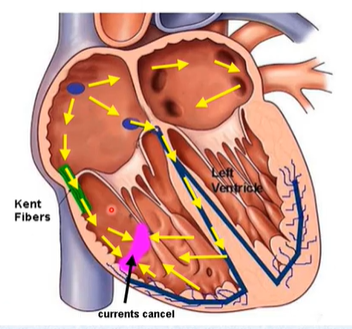 Normal heartbeat with wolf Parkinson white syndrome 
Racetrack current  200 b/m 
( atrioventricular reentry tachycardia)

   No decrementing
Bundel branches
Right ang left
buried deep endocardial in interventricular septum  
Behaves a single branch not like the  left one has three branches
Depolarization and repolarization of nodal cells
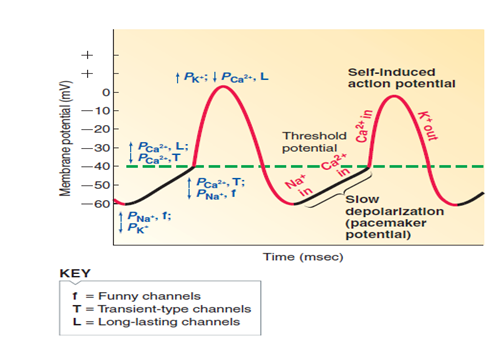 Depolarization and Repolarization of contractile cells
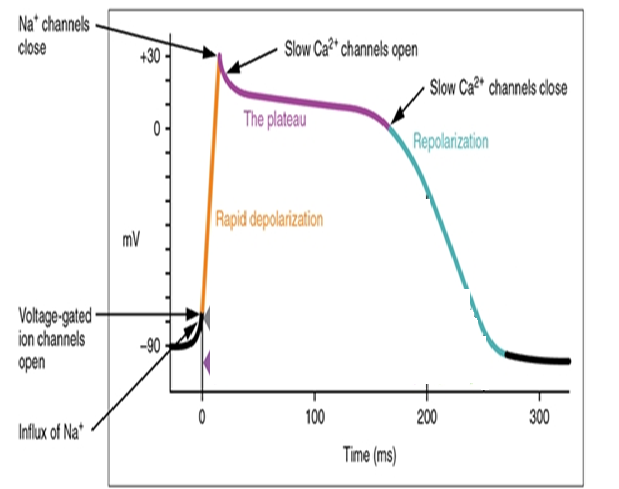 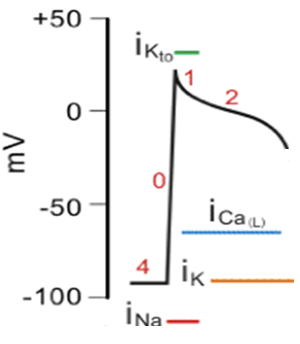 functional syncytium
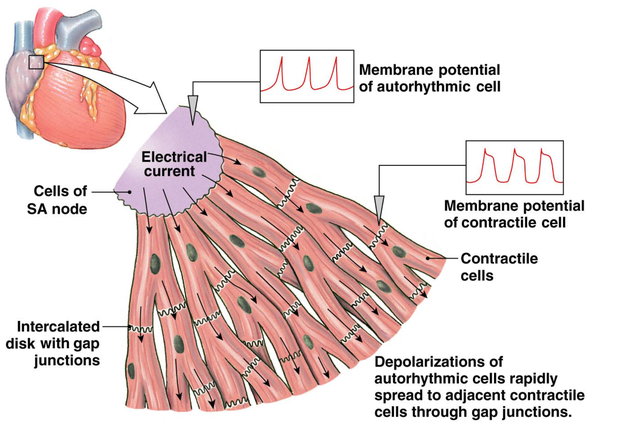 Desmosomes is basically acting like adhesion and tighten molecules

Intercalated disks are basically  a bunch of gap junctions and desmosomes connecting the actual cardiac cells together